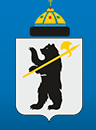 Совет директоров школ городакак ресурс повышения эффективности руководителя
г. Ярославль
25 августа 2016 г.
Совет директоров как ресурс повышения эффективности руководителя
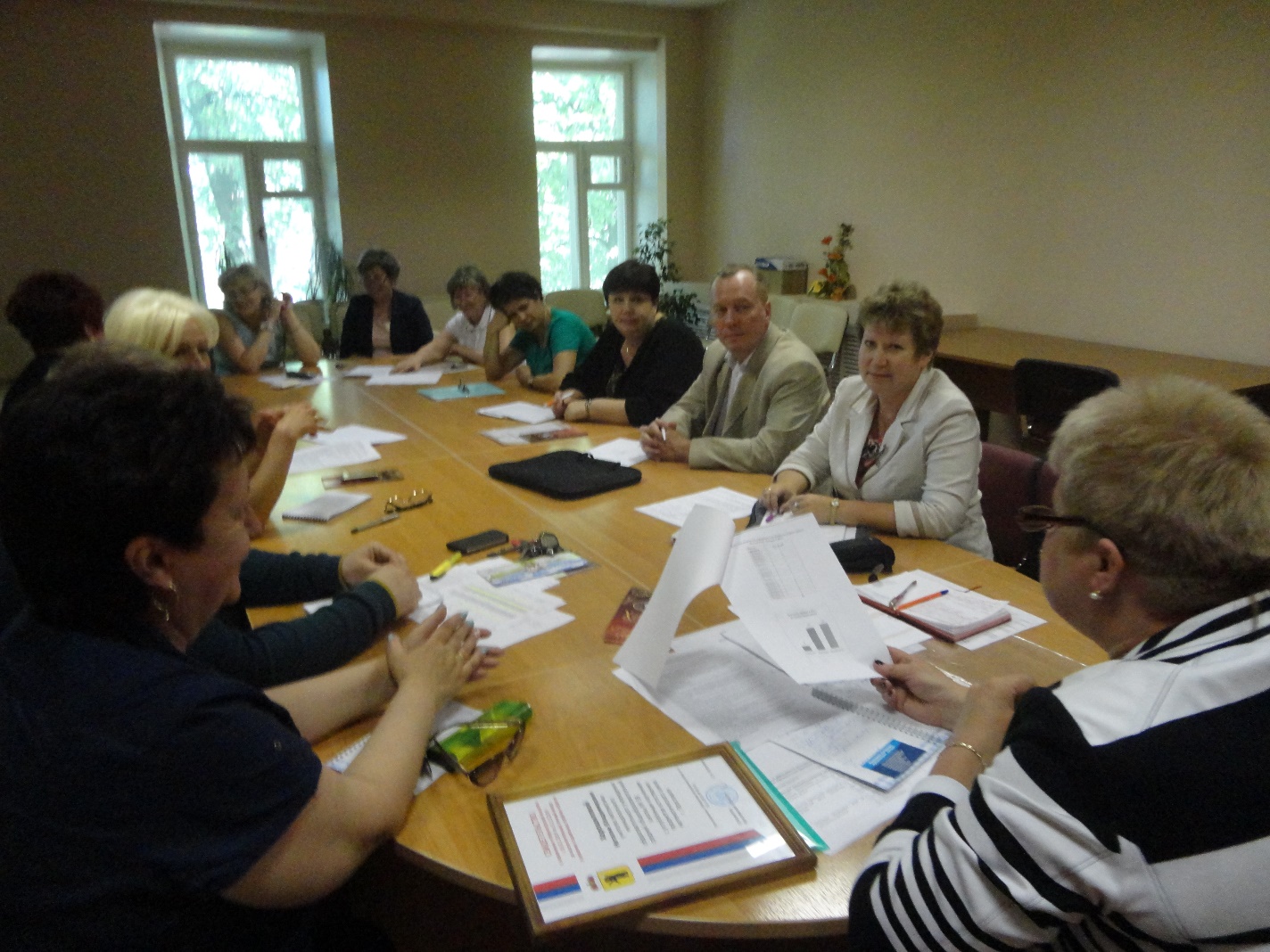 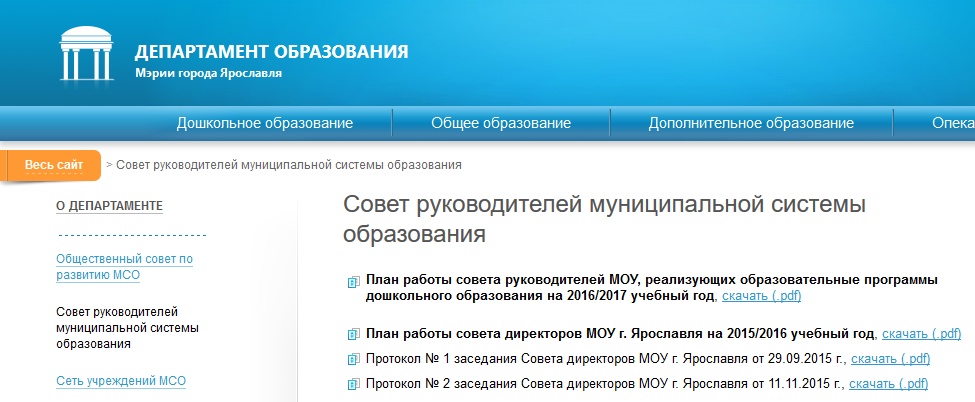 Совет директоров как ресурс повышения эффективности руководителя
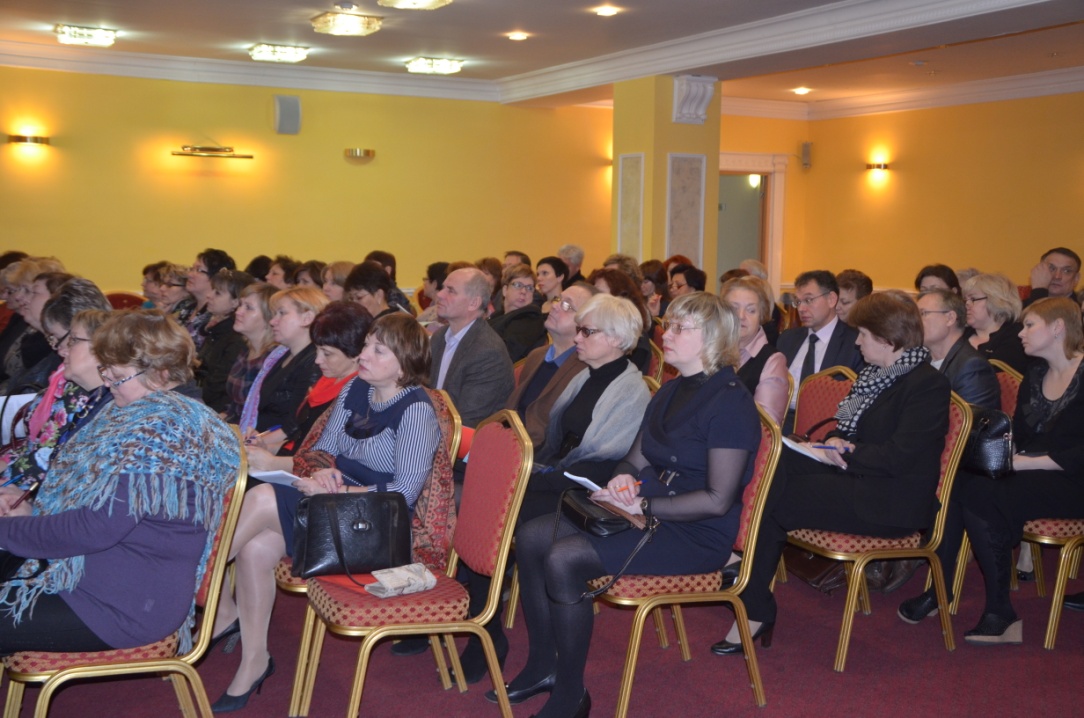 Выступление Кондрашова П.Е., руководителя Аппарата комитета Государственной Думы по образованию
В семинаре приняли участие 83 руководителя муниципальных  образовательных учреждений г. Ярославля
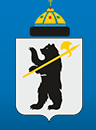 Совет директоров школ городакак ресурс стратегического развития МСО
Совет директоров как ресурс повышения эффективности руководителя
Проект направлен на повышение качества управления общеобразовательным учреждением через построение общей картины образовательного пространства города Ярославля на основе стимулирования «выращивания индивидуальностей»
Совет директоров как ресурс повышения эффективности руководителя
Главная цель проекта
Сформировать новою архитектонику образовательного пространства и «выращивание точек роста» образовательных организаций на карте города.
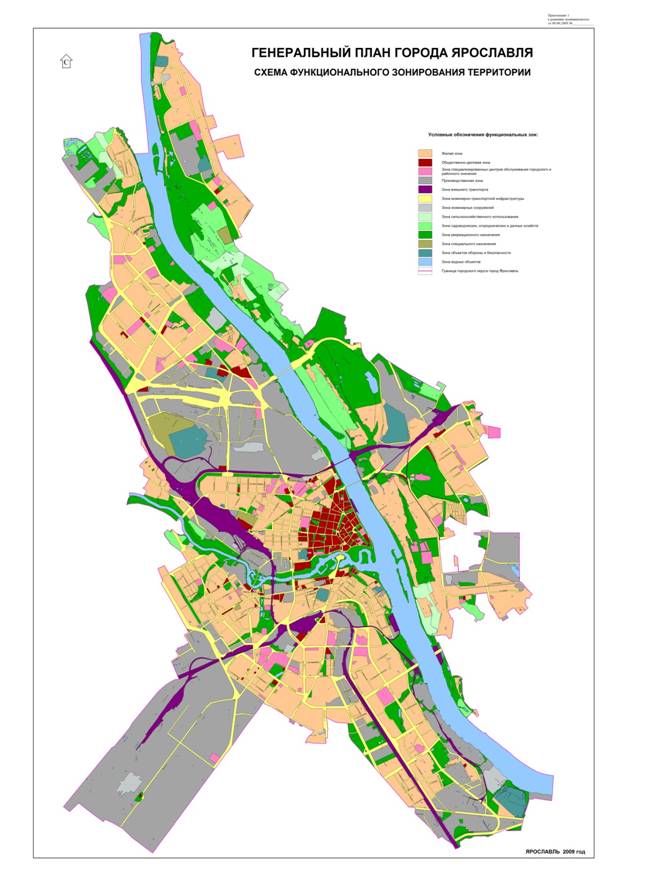 Совет директоров как ресурс повышения эффективности руководителя
Архитектоника -
состоит из двух слов греческого происхождения: др.-греч. ἀρχι (archi) — главный и др.-греч. τεκτον (tektos) — строить, возводить, что в прямом переводе означает «главное устроение» (или основное строение).
- гармоничное сочетание частей в одном стройном целом взаимосвязь составляющих его частей и элементов, определяемая общей идеей.
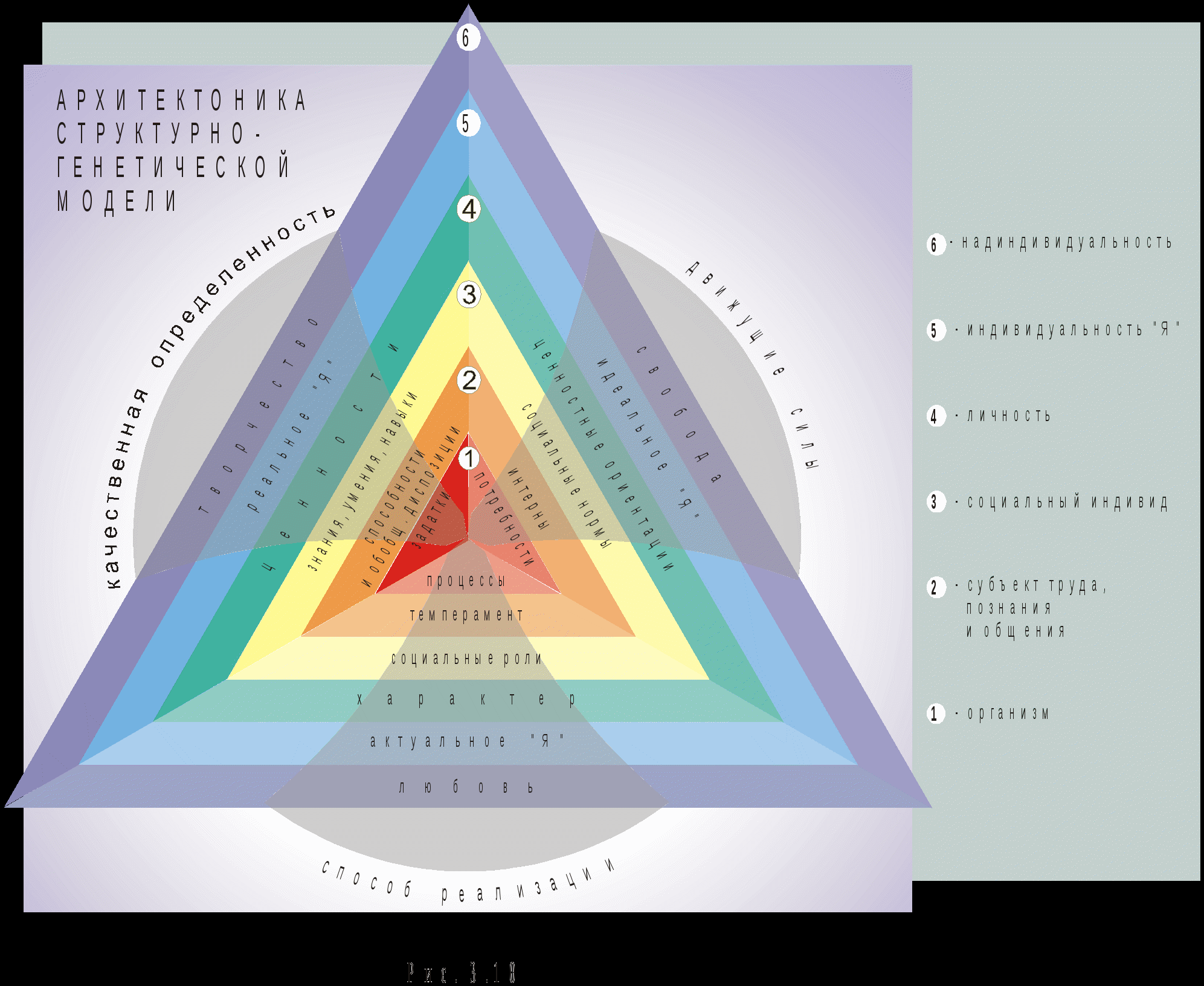 Совет директоров как ресурс повышения эффективности руководителя
Профессиональный капитал
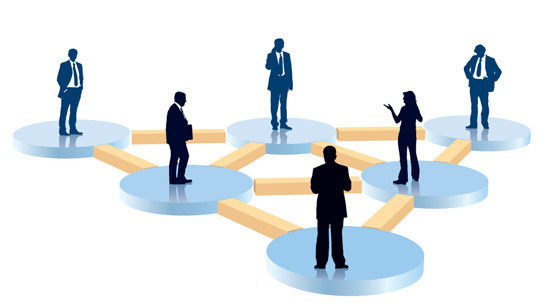 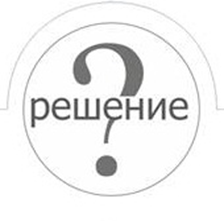 БЛАГОДАРИМ ЗА ВНИМАНИЕ!
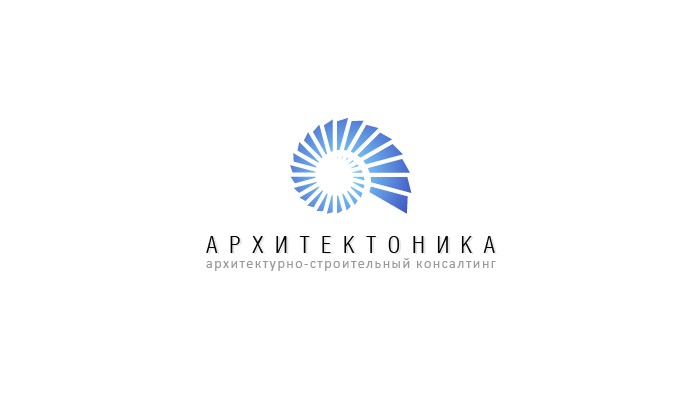